RTC+B Settlement Overview


Magie Shanks
ERCOT

RTCBTF Meeting
8/14/2024
Settlement Overview
This presentation covers a high-level overview of the Settlement changes under Real-Time Co-optimization and Single Model ESR.

List of NPRRs included in RTC+B Project: 
NPRR1007-1013 – RTC 
NPRR1014 – Single Model ESR
NPRR1029 – Only Sections 25.5.2, 25.5.5, 25.5.6 for Market Suspension for ESRs
NPRR963 – Sections 6.6.5.5, 6.6.5.5.1, 6.6.5.6; NPRR1014 was written on top of the NPRR963 grey boxes for Set Point Deviation for ESRs – will need to keep as baseline for NPRR1014 implementation
NPRR1054 – Removes Oklaunion Exemption; Cleans up any remaining code and billing determinants in the Settlement System 
NPRR1172 – Only Section 5.7.2 for RUC Clawback Settlement Clean up 
NPRR1000 – Eliminate DSR
NPRR1236 – RUC State of Charge 
NPRR1245 & 1246 – Clean-up NPRRs for RTC and ESR
2
Day-Ahead Make-Whole Payment
Description of Change: Excludes ESRs from receiving DAMW payments

Protocol Section 4.6.2.3 and 4.6.2.3.1
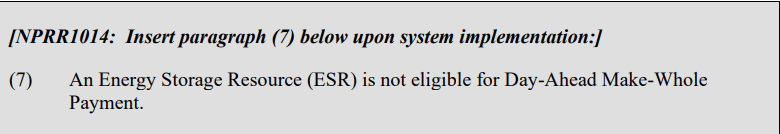 3
Day-Ahead Ancillary Service Payment (new)
Description of Change: Adding Ancillary Service Only Offers in DAM; new charge type on DAM Settlement Statement 

Protocol Section 4.6.4.1, Payments for Ancillary Services Procured in the DAM
 
Settlement below is for Reg-Up. Same Settlement changes for each AS type.
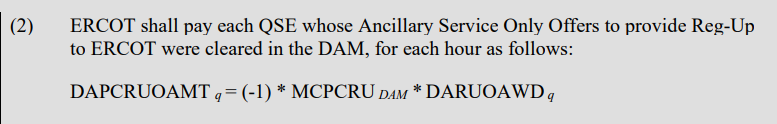 4
Day-Ahead Ancillary Service Charge
Description of Change: Adding Ancillary Service Only Offers in DAM

Protocol Section 4.6.4.2, Charges for Ancillary Services Procured in the DAM
 
Settlement below is for Reg-Up. Same Settlement changes for each AS type.
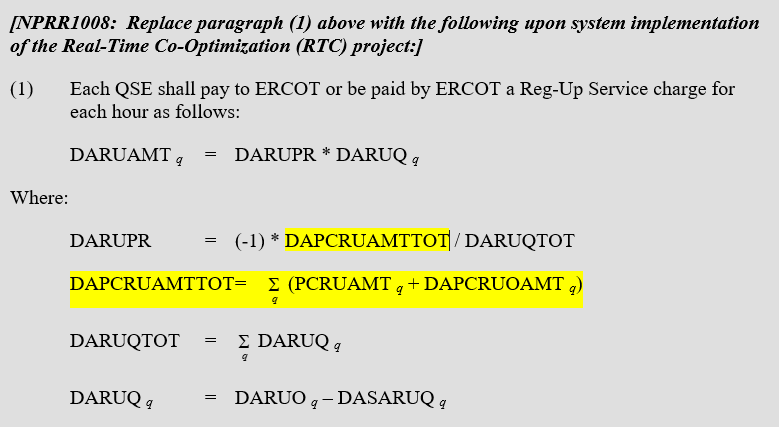 5
Day-Ahead Congestion Revenue Rights
Description of Change: For minimum and maximum prices used for the source and sink settlement points, adding a new category for “ESR”

Protocol Section 7.9.1.3, Minimum and Maximum Resource Prices





Minimum Price (MINRESPR): 



Maximum Price (MAXRESPR):
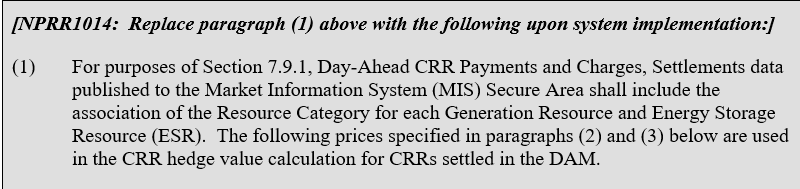 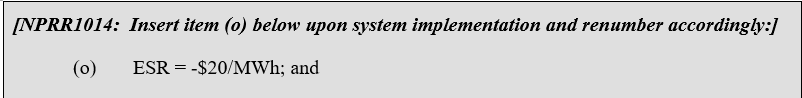 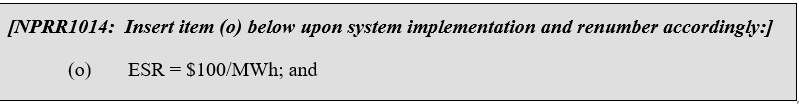 6
Energy Offer Curve Cost Caps
Description of Change: 
Changing the value of the cost categories “Other” and “RMR Resource”; Adding a new category for “Energy Storage Resource”
Values are utilized in the calculations of Day-Ahead Average Incremental Energy Cost (DAAIEC) and Real-Time Energy Offer Curve Cost Cap (RTEOCOST)  
DAAIEC is utilized in DAM Make-Whole Payments; ESRs are excluded from DAAIEC
RTEOCOST is utilized in RUC Make-Whole Payments, HDLO Payments, and VSS Payments
Protocol Section 4.4.9.3.3, Energy Offer Curve Cost Caps
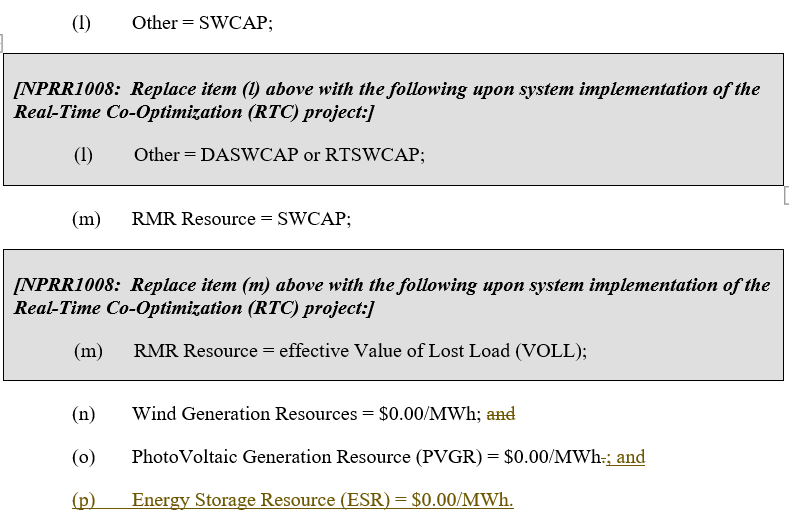 7
Real-Time HDLO Energy Payment
Description of Change: 
Remove Real-Time Reserve Price for On-Line Reserves (RTRSVPOR) from calculation
Clarify that an ESR will qualify for HDLO payment if they were directed to reduce power

Protocol Section 6.6.3.6, Real-Time High Dispatch Limit Override Energy Payment
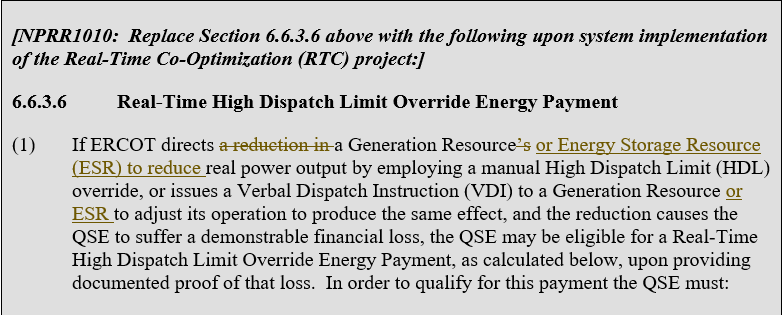 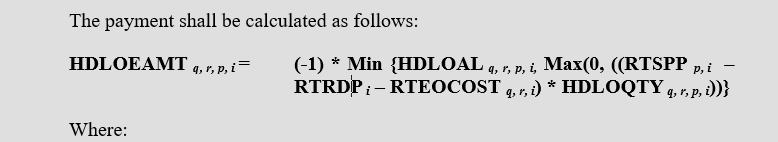 8
Set-Point Deviation
Description of Change:
Renames charge from Base-Point Deviation to Set-Point Deviation; will also rename charge type on RTM Settlement Statement
Renames AABP to AASP for all SPD calculations
Utilizes UDSP instead of BP + Regulation for AASP calculation 
Adds a new SPD calculation for ESRs based on evaluation for over and under performance
Tolerance threshold set at 3% or 3MW
Removes exemption for Dynamically Scheduled Resources (NPRR1000)
Protocol Section 6.6.5, Set Point Deviation Charge
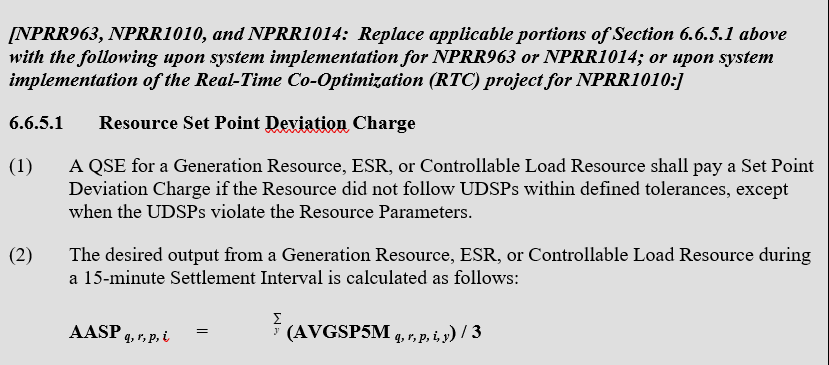 9
Set-Point Deviation (cont.)
Protocol Section 6.6.5.5, Energy Storage Resource Set Point Deviation Charge for Over Performance (excludes any language related to DC-Coupled from NPRR1014; grey box edited below to show final blacklined language from NPRR1246)
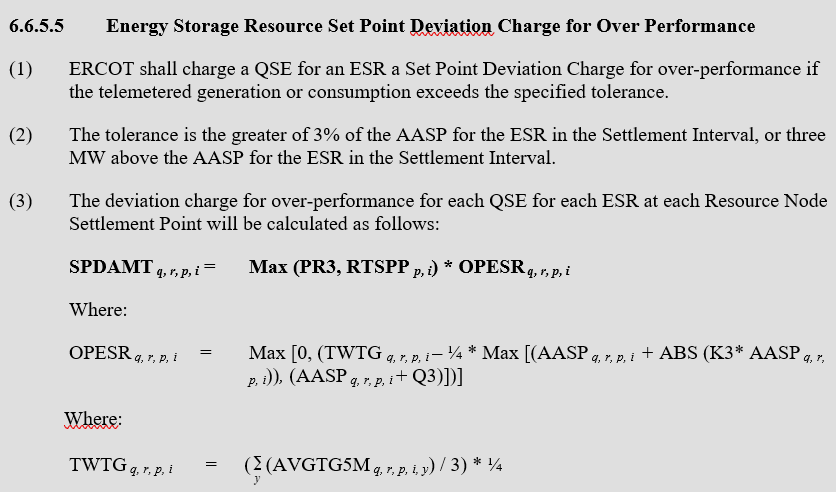 10
Set-Point Deviation (cont.)
Protocol Section 6.6.5.5.1, Energy Storage Resource Set Point Deviation Charge for Under Performance (excludes any language related to DC-Coupled from NPRR1014 ; grey box edited below to show final blacklined language from NPRR1246)
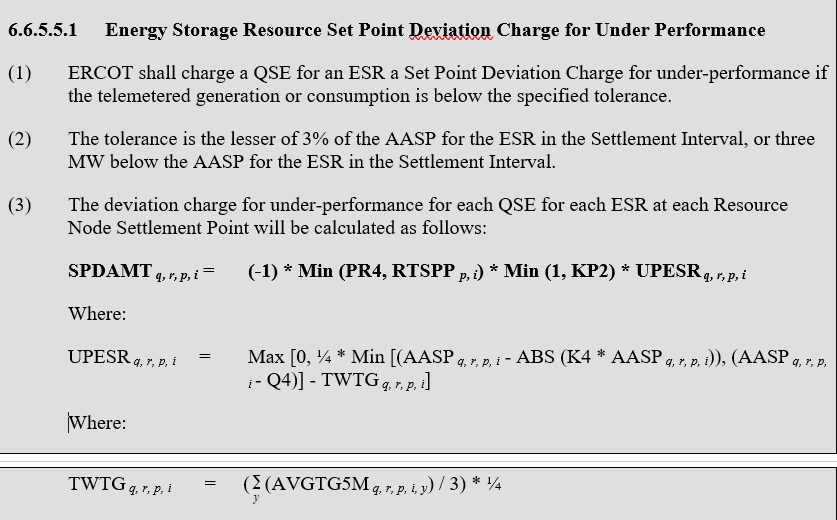 11
Set-Point Deviation (cont.)
Protocol Section 6.6.5.3, Resources Exempt from Deviation Charges (changes from NPRR1000)
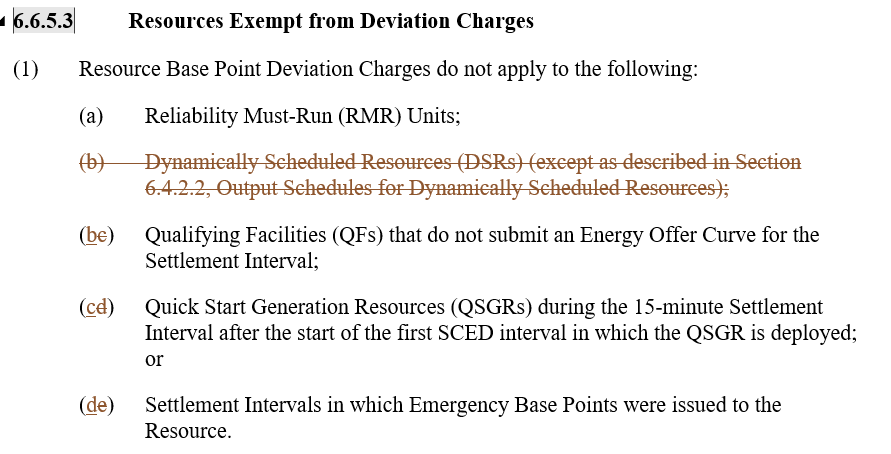 12
Voltage Support Service VAr Payment
Description of Change: 
Updates VSSVARAMT payment to include ESRs
New URLLAG and URLLEAD intermediate calculations for ESRs
Protocol Section 6.6.7.1(1) and (2), Voltage Support Service Payments
Note: As discussed, additional comments have been submitted to NPRR1246 to not compensate an ESR in the instance where an ESR is discharging but showing a negative HSL in their COP.
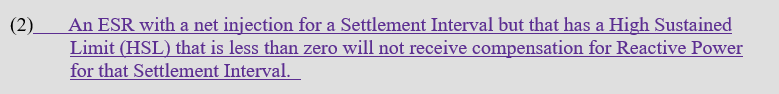 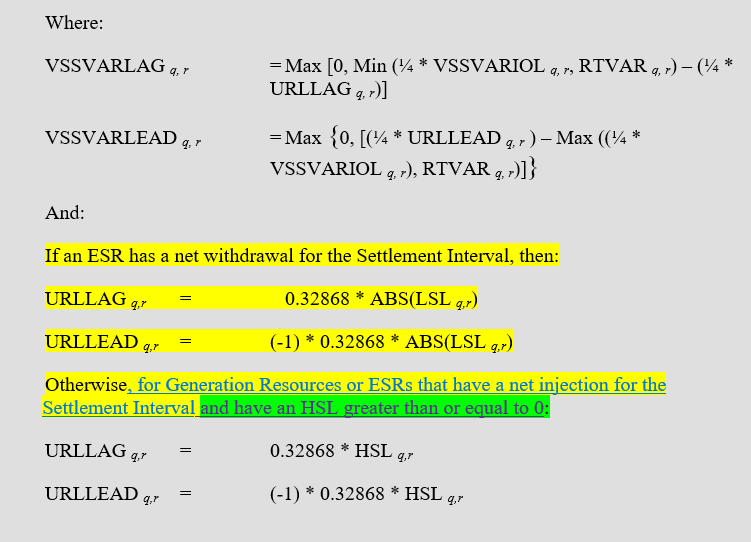 13
Voltage Support Service Lost Opportunity Payment
Description of Change: 
Updates VSSEAMT payment to include consideration of ESRs
New NETVSSA and RTCL intermediate calculations for ESRs
Protocol Section 6.6.7.1(4), Voltage Support Service Payments
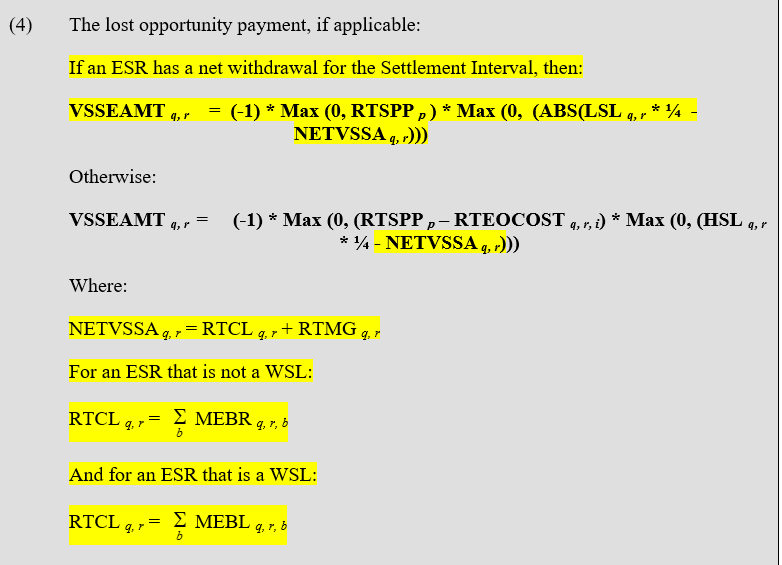 14
Emergency Operations Payment
Description of Change: 
Updates EMREAMT payment to include consideration of ESRs
Adds a new EMREAMT calculation that will consider RTM AS revenues in addition to RTM energy revenues when calculating an emergency payment
Energy Offer Curve or Energy Bid/Offer Curve used in the calculation of the Emergency Base Point Price (EBPPR) will be the curve that was submitted and approved immediately prior to the emergency event, excludes price correction events
MOC used for ESRs will be set to the highest RTSPP at the Resource’s Settlement Point for the Operating Day 

Protocol Section 6.6.9, Emergency Operations Settlement; 6.6.9.1, Payment for Emergency Operations Settlement 

To determine which calculation the Resource will be evaluated under, we will have a new flag, EMGSETLFLAG, that will indicate a value of 1 or 2: 
If the Resource will be analyzed for payment under paragraphs (1) Real EBP, (2) Cap Test or (8) CFC Mode of 6.6.9, the EMGSETLFLAG will be set to 1 and settled under paragraph (1) of Section 6.6.9.1.  
For all other scenarios, the EMGSETLFLAG will be set to 2 and settled under paragraph (2) of Section 6.6.9.1.
15
Emergency Operations Payment (cont.)
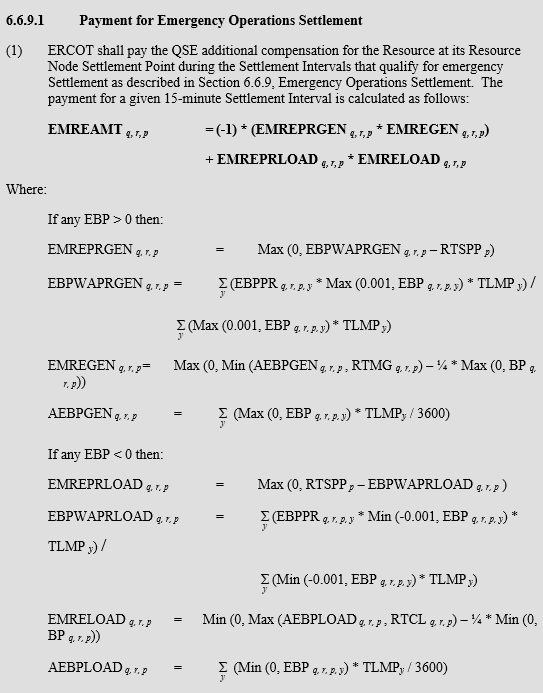 Protocol Section 6.6.9.1 (1), Payment for Emergency Operations Settlement 

Same structure as current emergency payment is today, it has just been adjusted to account for the charging side of an ESR.
16
Emergency Operations Payment (cont.)
Protocol Section 6.6.9.1 (2), Payment for Emergency Operations Settlement 

Considers Energy and AS Revenues in the Emergency settlement calculation
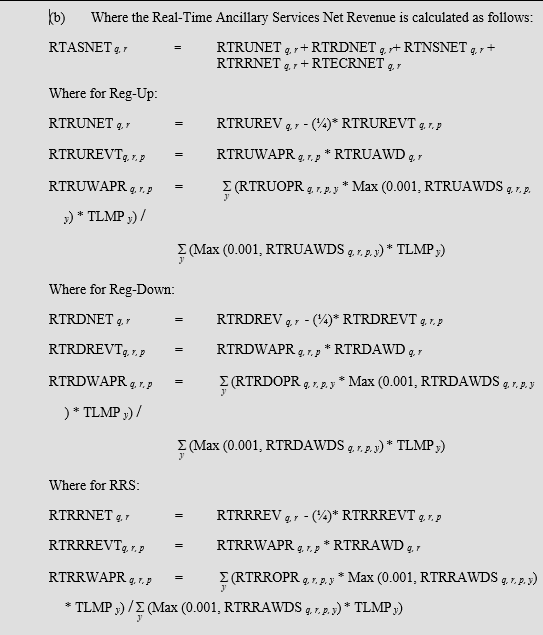 17
Switchable Generation Make-Whole Payment
Description of Change: Updates the calculation of Switchable RT revenues to include RT AS Revenues 

Protocol Section 6.6.12.1, Switchable Generation Make-Whole Payment
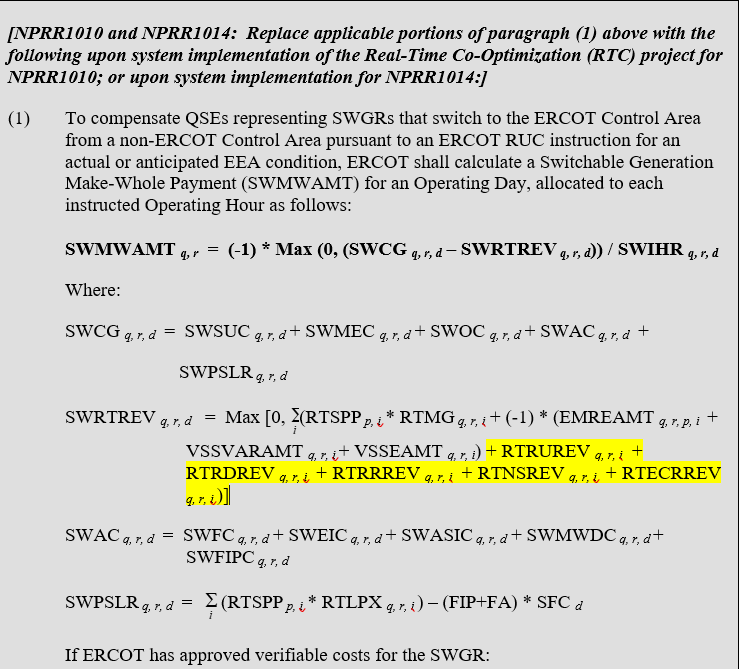 18
Real-Time Settlement for updated DAM AS Obligations (new)
Description of Change: AS Obligations assigned in DAM will be recalculated based on the QSE’s updated Hourly Load Ratio Share (HLRS); new charge type on RTM Settlement Statement 
Protocol Section 6.7.4, Real-Time Settlement for Updated Day-Ahead Market Ancillary Service Obligations
Settlement below is for Reg-Up. Same Settlement changes for each AS type.
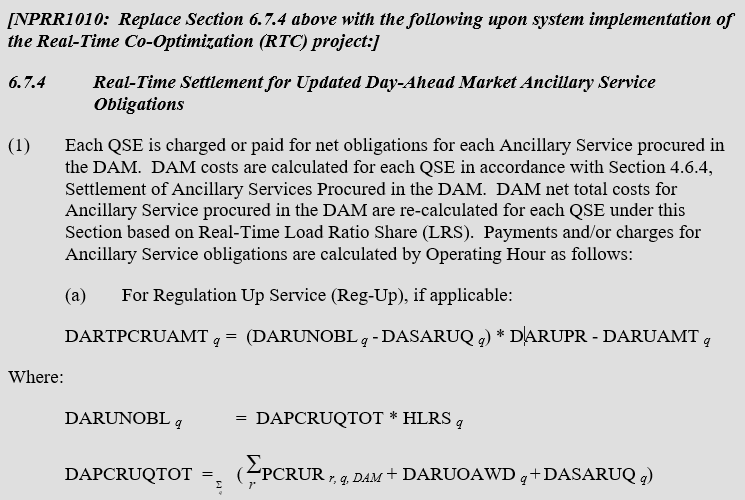 19
Real-Time Ancillary Service Settlement (new)
Description of Change: 
New payment or charge based on calculated AS Imbalance quantities
New charge for AS Only Offers purchased in DAM
New charge for AS Trade Overages 
New load allocated settlement for the total AS payments and charges 
New charge types on RTM Settlement Statement – 1 for each bullet above for each AS Type; total of 20 new charge types

Protocol Section 6.7.5, Real-Time Ancillary Service Charges and Payments (includes all subsections) and 6.7.6, Real-Time Ancillary Service Revenue Neutrality Allocation

Settlement on following slide is for Reg-Up. Same Settlement changes for each AS type.
20
Real-Time Ancillary Service Settlement (cont.)
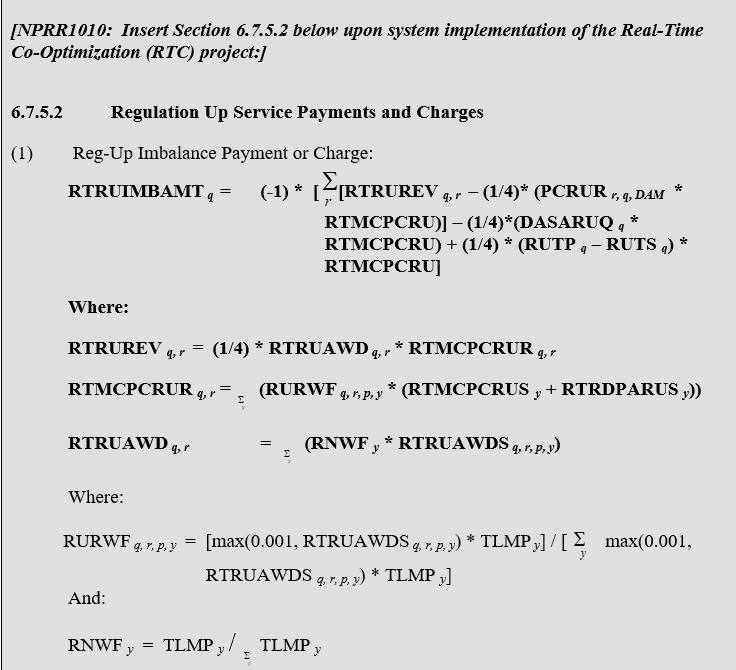 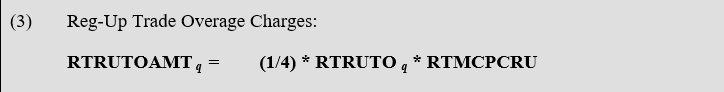 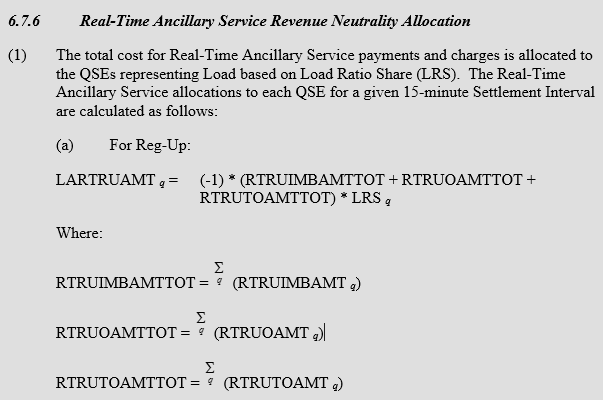 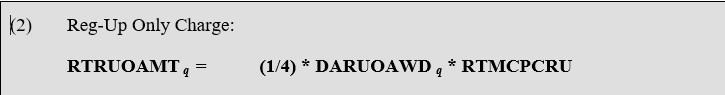 21
Real-Time Derated AS Capability Payment (new)
Description of Change: 
If ERCOT manually reduces the amount of AS that may be awarded to a Resource in RTM and causes a reduction in payment to the QSE under the RT AS Imbalance Settlement, the QSE may file a dispute under this section 
New charge type on RTM Settlement Statement 
Protocol Section 6.7.5.7, Real-Time Derated Ancillary Service Capability Payment
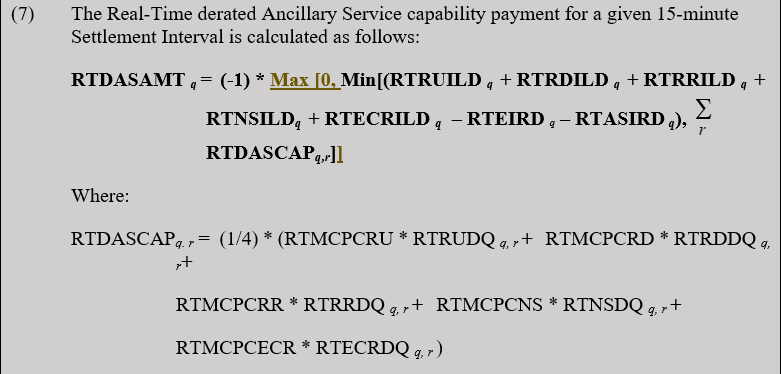 22
Real-Time Derated AS Capability Charge (new)
Description of Change: 
Total Cost for RT Derated payments will be allocated on LRS basis 
New charge type on RTM Settlement Statement 

Protocol Section 6.7.5.8, Real-Time Derated Ancillary Service Capability Charge
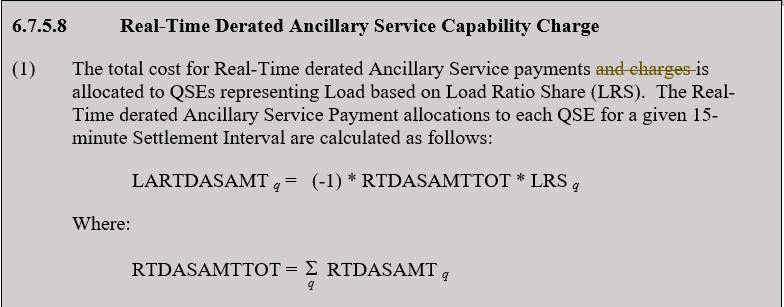 23
Settlement for MP Impacted by Omissions or Manual Actions to Resolve DAM
Description of Change: Included AS Only offers into the consideration of the AS impact for this dispute-based Settlement 
Protocol Section 9.14.10, Settlement for Market Participants Impacted by Omitted Procedures or Manual Actions to Resolve the DAM 
Note:  Comments were filed to NPRR1245 for these additional changes.
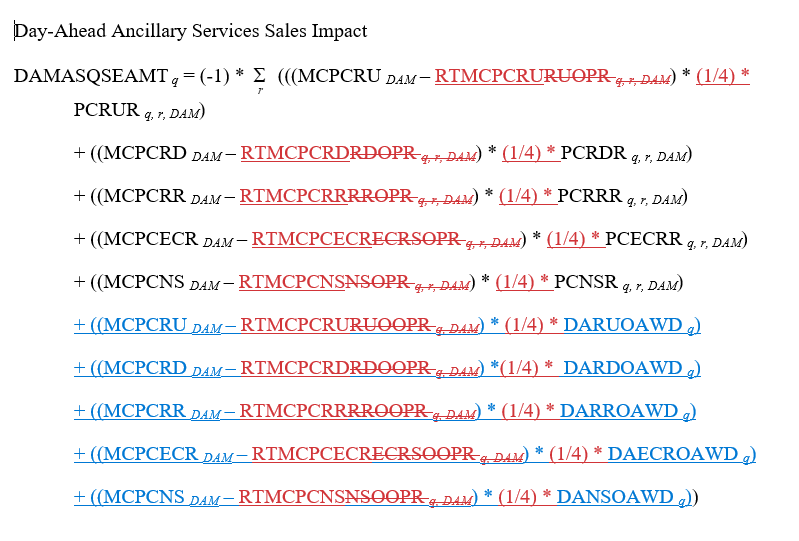 24
Default Uplift Invoices
Description of Change: Includes AS Only Offers into the consideration of the Counter-Party’s Maximum Market Activity (MMA)

Protocol Section 9.19.1, Default Uplift Invoices
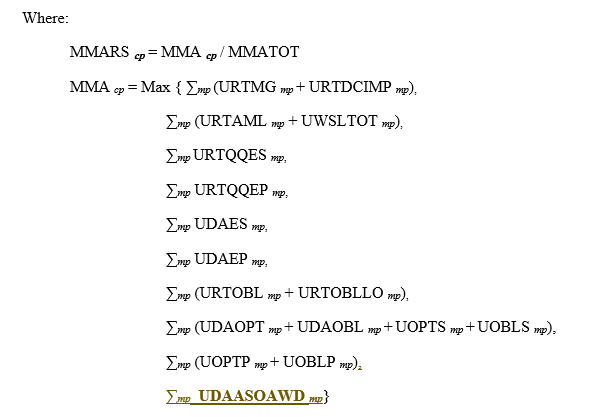 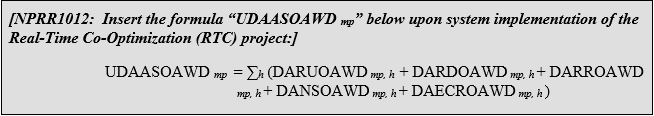 25
Market Suspension Payment
Description of Change: 
Updated to include consideration of ESRs for Market Suspension Payments
In the calculation of Market Suspension Operation Costs (MSOC), assigned the values of the variables MSAVGFP to $0/MWh and STOM to $0.30/MWh for ESRs. 

Protocol Section 25.5.2, Market Suspension Make-Whole Payment
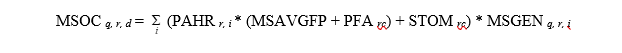 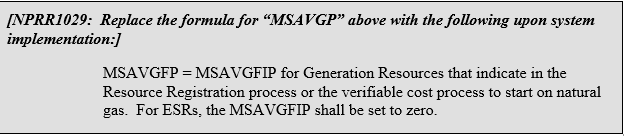 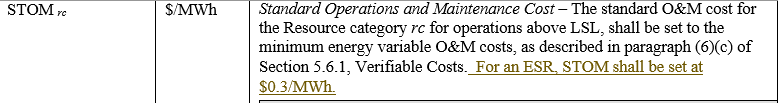 26
Market Suspension Payment (cont.)
Description of Change: 
ESRs can submit additional information to ERCOT to utilize an actual O&M rate instead of the standard STOM value in the calculation of the ESR’s costs 
ESRs can recoup charging costs incurred prior to the Market Suspension period (included in the billing determinant: Market Suspension Operating Costs Adjustment (MSOCADJ))

Protocol Section 25.5.6, Market Suspension Data Submissions
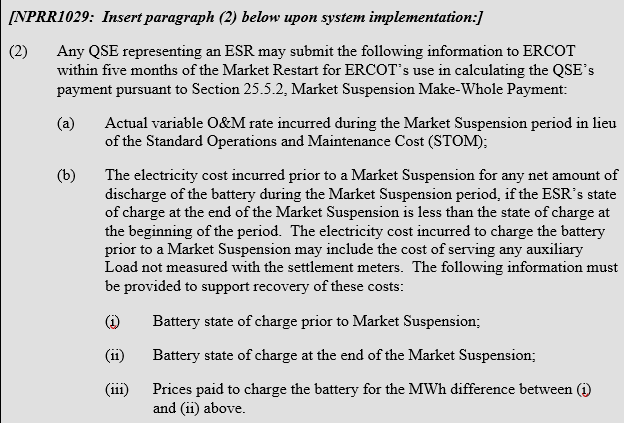 27
Market Suspension Charge
Description of Change: Updated the LRS allocation used in the resettlement to remove any ESR load from being assessed a portion of the Market Suspension Charges

Protocol Section 25.5.5, Market Suspension Charge Allocation
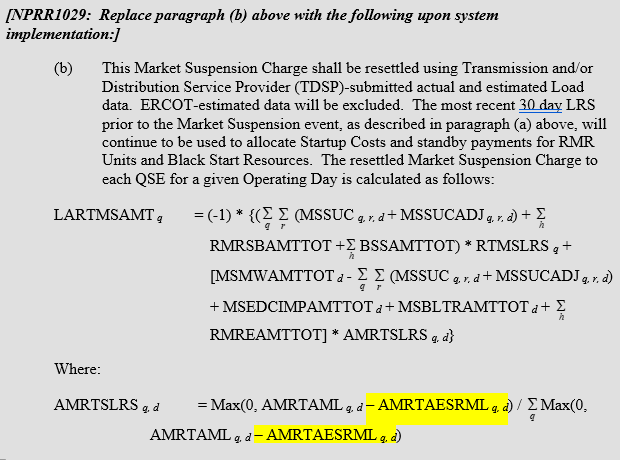 28
RUC Make-Whole Payments
Description of Change: 
Excludes ESRs from receiving RUCMW payments
Includes RT AS revenues in the calculation of Revenue Less Costs Above LSL During RUC Committed Hours (RUCEXRR96) and Revenue Less Cost During QSE-Clawback Interval (RUCEXRQC) used to offset the RUC Guarantee

Protocol Section 5.7.1, RUC Make-Whole Payment; 5.7.1.3, Revenue Less Cost Above LSL During RUC-Committed Hours; and 5.7.1.4, Revenue Less Cost During QSE Clawback Intervals
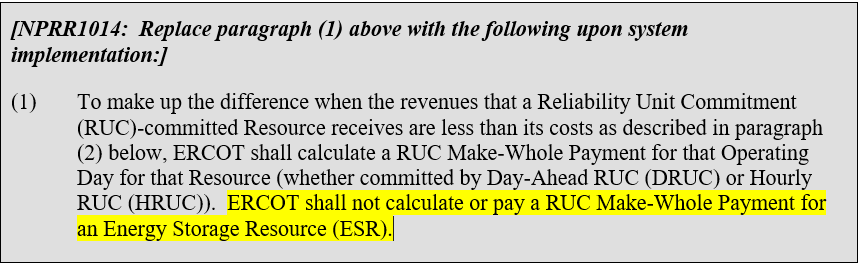 29
RUC Make-Whole Payments (cont.)
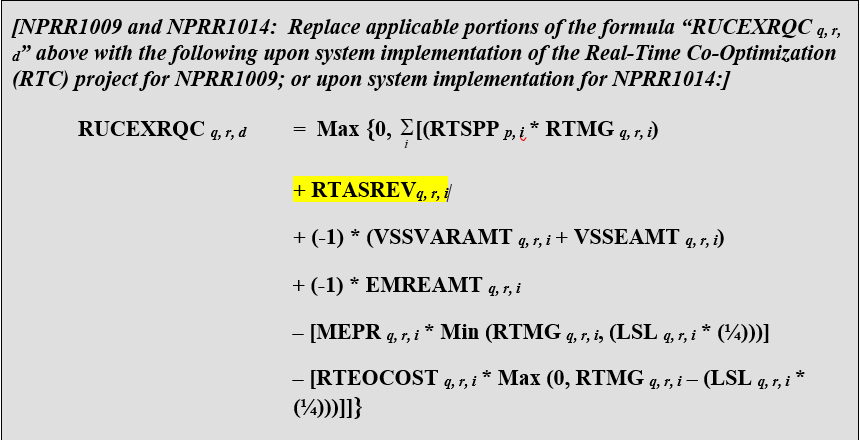 30
RUC Clawback Charges
Description of Change: 
Excludes ESRs from RUC Clawback Charges
Cleans up the RUC Clawback Charge (RUCCBAMT) calculation as approved in NPRR1172

Protocol Section 5.7.2	RUC Clawback Charge
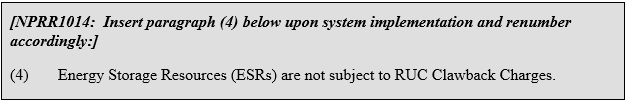 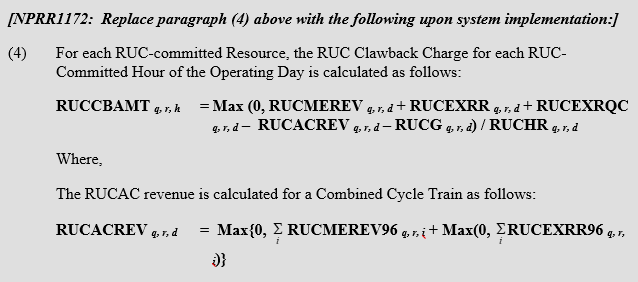 31
RUC Decommitment Payment
Description of Change: 
Excludes ESRs from RUC Decommitment Payments

Protocol Section 5.7.3, Payment When ERCOT Decommits a QSE-Committed Resource
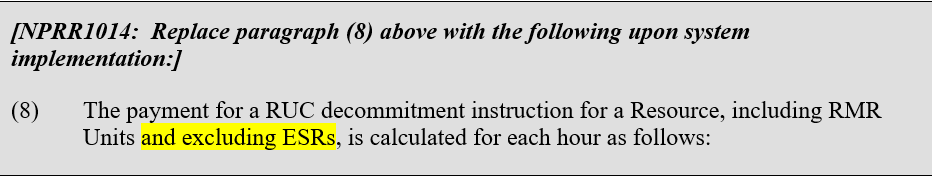 32
RUC Capacity Short
Description of Change: 
Updated to include consideration of ESR’s into the QSE’s capacity calculation 
New calculation to determine a QSE’s Ancillary Service Shortfall  
The overall shortfall calculation updated to take the maximum of the QSE’s overall shortfall or their Ancillary Service Shortfall
To view all changes to this section for the RTC project, please refer to NPRR1236

Protocol Section 5.7.4.1.1, Capacity Shortfall Ratio Share

Calculations on following slide only show the equations at the RUC Snapshot. Similar equations have also been included for the end of Adjustment Period.
33
RUC Capacity Short (cont.)
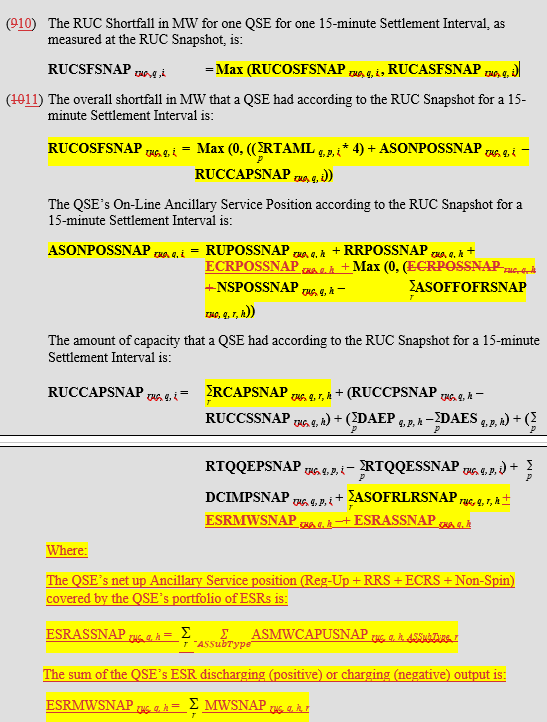 34
Settlement Sections Removed
6.7.1, Payments for Ancillary Service Capacity Sold in a Supplemental Ancillary Services Market (SASM) or Reconfiguration Supplemental Ancillary Services Market (RSASM)
6.7.2, Payments for Ancillary Service Capacity Assigned in Real-Time Operations
6.7.2.1, Charges for Infeasible Ancillary Service Capacity Due to Transmission 
6.7.3, Charges for a Failure to Provide Ancillary Service
6.7.4, Adjustments to Cost Allocations for Ancillary Services Procurement
6.7.5, Real-Time Ancillary Service Imbalance Payment or Charge
6.7.6, Real-Time Ancillary Service Imbalance Revenue Neutrality Allocation
6.7.7, Adjustments to Net Cost Allocations for Real-Time Ancillary Services
35
Settlement Charge Types Removed
Total of 34 Charge Types removed: 
RUFQAMTQSETOT
RDFQAMTQSETOT
RRFQAMTQSETOT
NSFQAMTQSETOT
ECRFQAMTQSETOT
RUINFQAMT
RDINFQAMT
RRINFQAMT
NSINFQAMT
ECRINFQAMT
RTRUAMT
RTRDAMT
RTRRAMT
RTNSAMT
RTECRAMT
RTPCRUAMTQSETOT
RTPCRDAMTQSETOT
RTPCRRAMTQSETOT
RTPCNSAMTQSETOT
RTPCECRAMTQSETOT
RTAURUAMTQSETOT
RTAURRAMTQSETOT
RTAUECRAMTQSETOT
NETARTRUAMT
NETARTRRAMT
NETARTECRAMT
RTASIAMT
RTRDASIAMT
RTRUCRSVAMT
RTRDRUCRSVAMT
LAASIRNAMT
LARDASIRNAMT
BDAMTQSETOT (renamed)
LABPDAMT (renamed)
36
Settlement Charge Types Added
Total of 34 Charge Types added: 
DAPCRUOAMT
DAPCRDOAMT
DAPCRROAMT
DAPCNSOAMT
DAPCECROAMT
DARTPCRUAMT
DARTPCRDAMT
DARTPCRRAMT
DARTPCNSAMT
DARTPCECRAMT
RTDASAMT
LARTDASAMT
RTRUIMBAMT
RTRDIMBAMT
RTRRIMBAMT
RTNSIMBAMT
RTECRIMBAMT
RTRUOAMT
RTRDOAMT
RTRROAMT
RTNSOAMT
RTECROAMT
RTRUTOAMT
RTRDTOAMT
RTRRTOAMT
RTNSTOAMT
RTECRTOAMT
LARTRUAMT
LARTRDAMT
LARTRRAMT
LARTNSAMT
LARTECRAMT
SPDAMTQSETOT (renamed)
LASPDAMT (renamed)
37
Settlement Statements, Invoices & Extracts
No changes to the structure of Settlement Statements, Invoices and Extracts

New charges and billing determinants will flow onto existing Statements and Extracts
38
Billing Determinant Mapping
Two tabs in Excel workbook: 
New Billing Determinants – Lists all the new billing determinants introduced with this project, as well as a short description of the acronym, extract and extract tables it can be found. 
Removed Billing Determinants – Lists all billing determinants that will no longer be extracted to Market Participants post RTC+B, along with the associated extract and extract table it will be removed from.
39
Thank You
40
Appendix
RTC Key Principles
RTC Key Documents
BESTF Key Documents
41